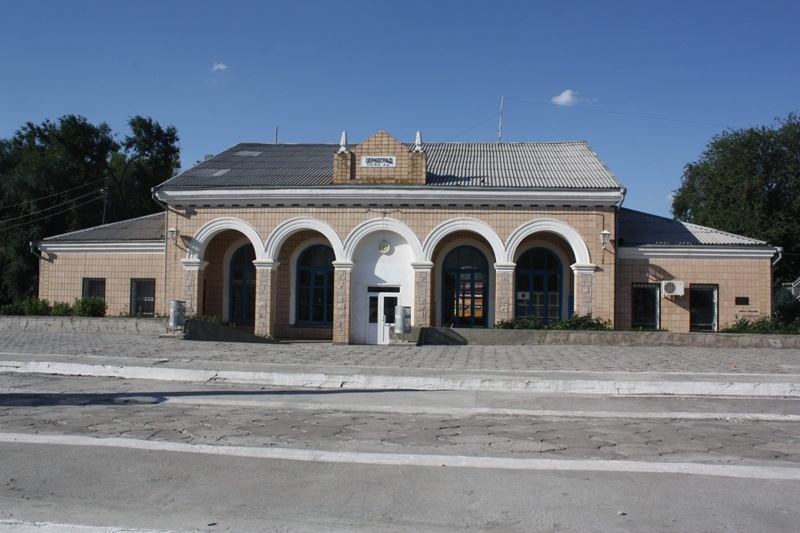 Бюджет для граждан
Бюджет Зерноградского городского поселения
Зерноградского района на 2024 год и на плановый период 2025 и 2026 годов
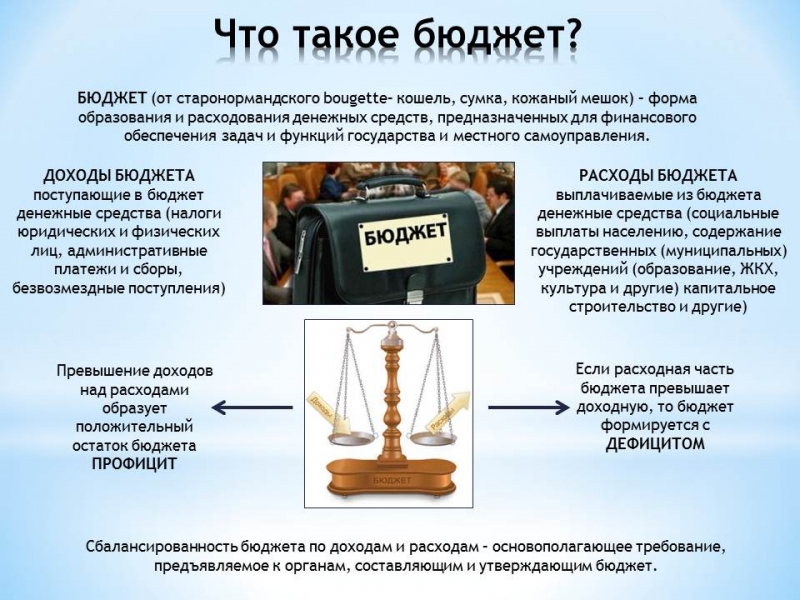 Представление проекта бюджета Зерноградского городского поселения Зерноградского района на 2024 год  и  на плановый период 2025 и 2026 годов
Основные понятия
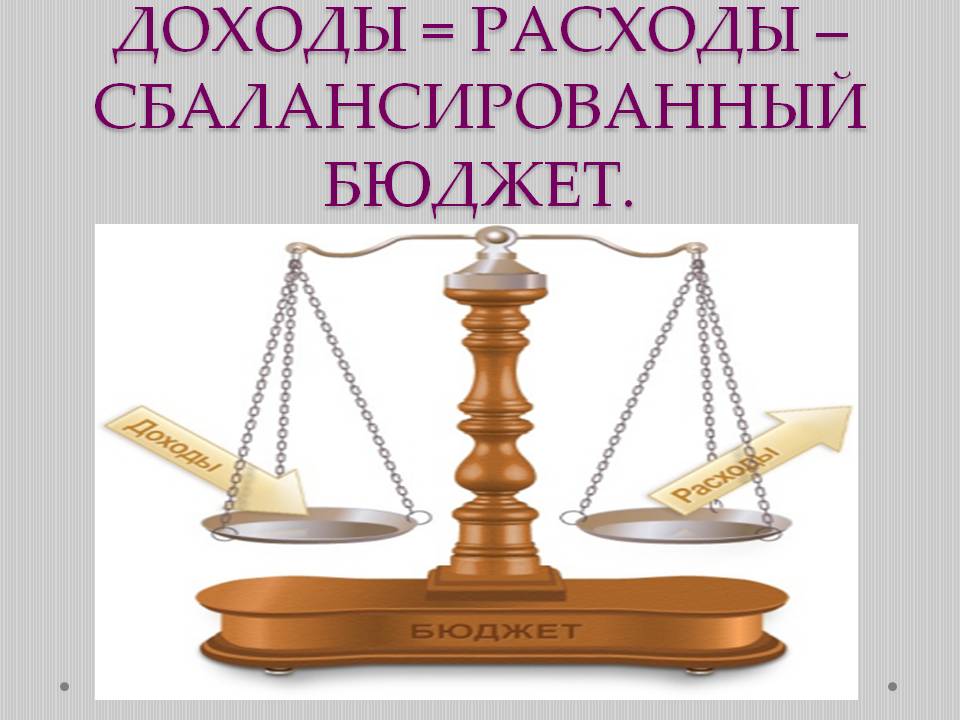 За каждой цифрой бюджета - организация обеспечения населения качественными услугами газо-водо-теплоснабжения, создание условий для обеспечения населения услугами организаций культуры и спорта ит.д.
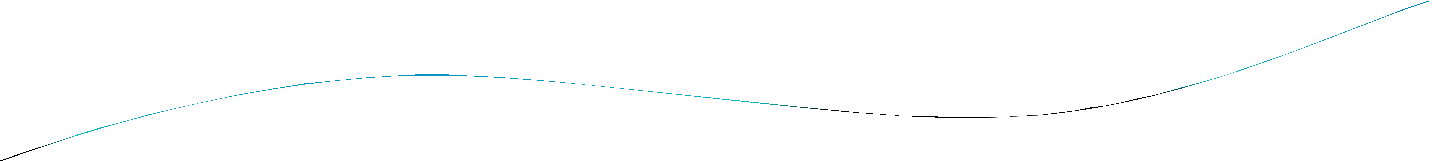 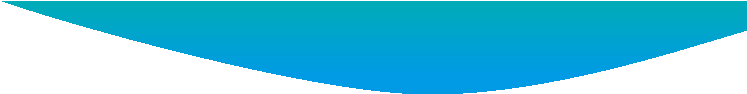 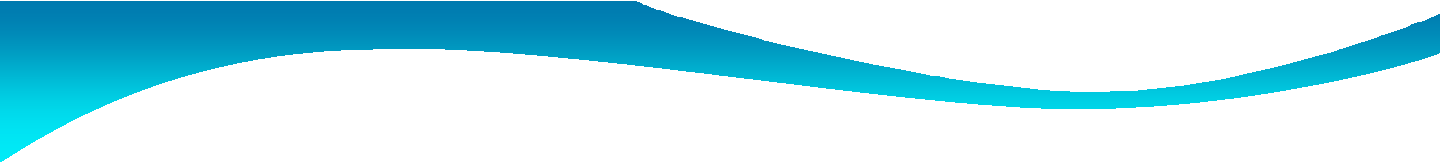 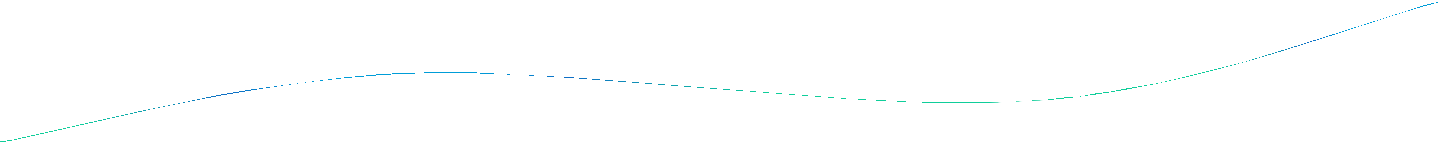 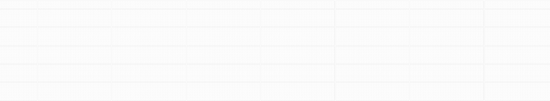 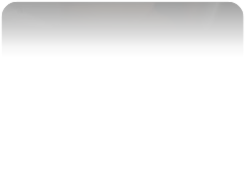 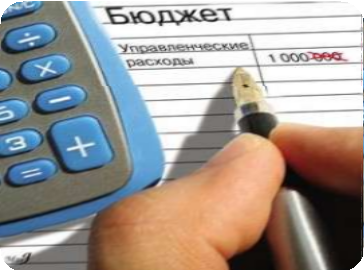 Основные понятия
→Составление бюджета основывается на:
Прогнозе социально-экономического развития Зерноградского городского поселения 
Основных направлениях бюджетной и налоговой политики
Муниципальных программах
Бюджет на 2024 год и на плановый период 2025 и 2026 годов направлен на решение следующих ключевых задач:
Основные характеристики бюджета
на 2026
на 2025
на 2024
198508,0
тыс.руб.
199810,1
 тыс. руб.
доходы
697876,8
тыс.руб.
697876,8
тыс.руб.
198508,0
тыс.руб.
199810,1
тыс.руб.
расходы
0,0 тыс.руб.
0,0 тыс.руб.
0,0 тыс.руб.
дефицит
Основные характеристики бюджета Зерноградского городского поселения Зерноградского  района на 2024-2026 годы
Основные параметры бюджета Зерноградского городского поселения Зерноградского  районана 2024 год
Доходы бюджета  697876,8 тыс.руб                              Расходы бюджета 697876,8 тыс.руб
НДФЛ  63883,0
Общегосударственные вопросы 41752,1
Акцизы по подакцизным товарам 9182,5
Национальная безопасность и правоохранительная деятельность  6587,4
Единый сельскохозяйственный налог  5570,5
Налог на имущество физических лиц  5570,5
Национальная экономика 39392,2
Земельный налог  55987,8
Жилищно-коммунальное хозяйство 425320,4
Доходы от сдачи в аренду имущества 568,3 от
Доходы от аренды земельных участков , гос собственность на которые не разграничена 4622,5
Образование 185,0
Доходы от аренды земельных участков , находящихся в  муниципальной собственности  513,1
Культура  25339,3
Штрафы 522,4
Иные межбюджетные трансферты   521965,2
Социальная политика 90,0
Транспортный налог 29651,7
Физическая культура и спорт 159210,4
Доходы бюджета
Доходы бюджета это поступающие в бюджет денежные средства
Налоговые доходы –поступления от уплаты федеральных,региональных и местных налогов
Неналоговые доходы-
 поступления от использования имущества,      штрафы, иные неналоговые поступления
Безвозмездные поступления-
поступления из других бюджетов бюджетной системы Российской Федерации
Динамика собственных доходов бюджета Зерноградского городского поселения Зерноградского района
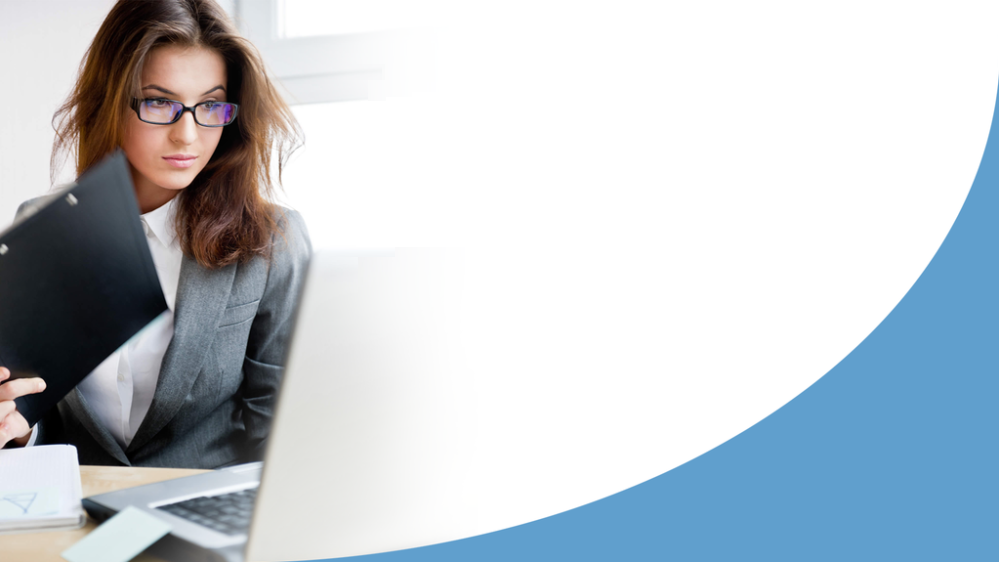 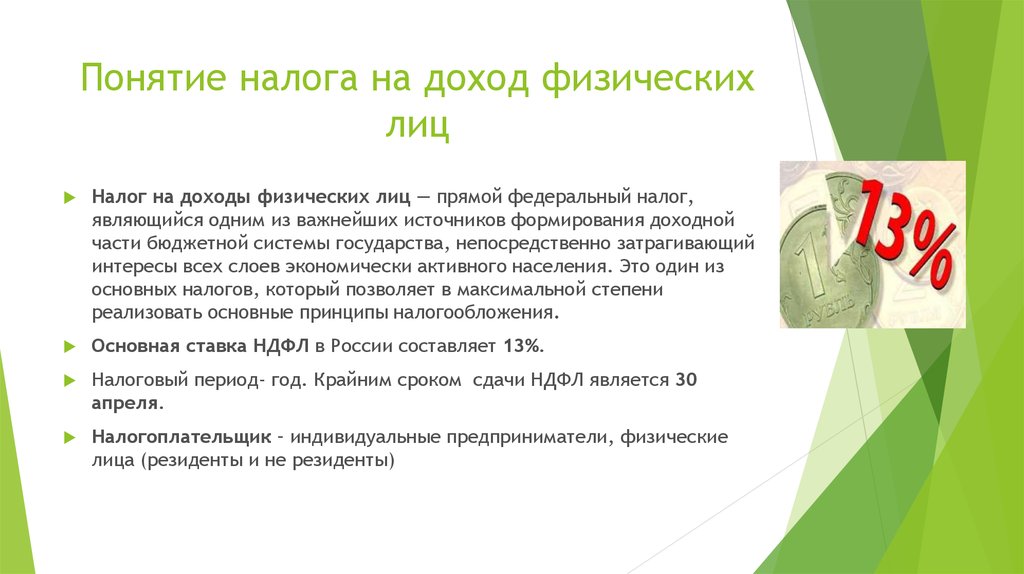 Динамика поступлений в бюджет Зерноградского городского поселения Зерноградского района налога на доходы физических лиц
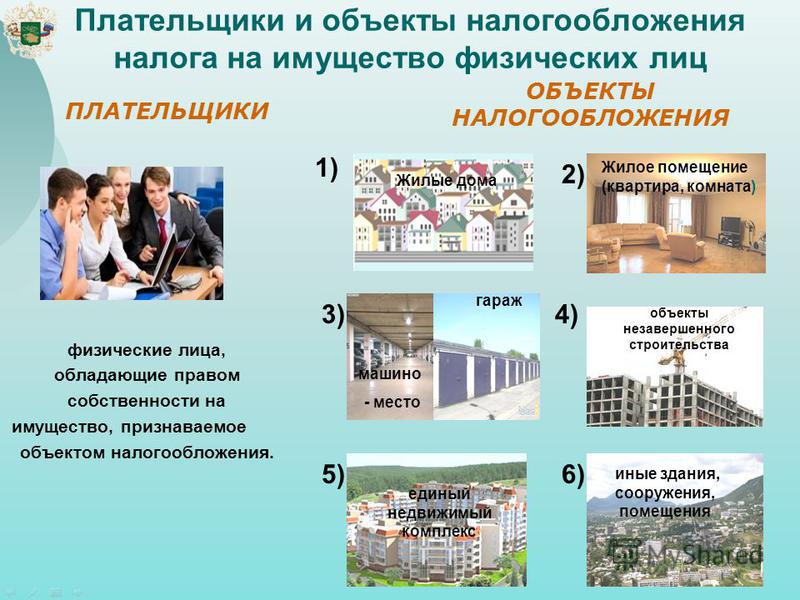 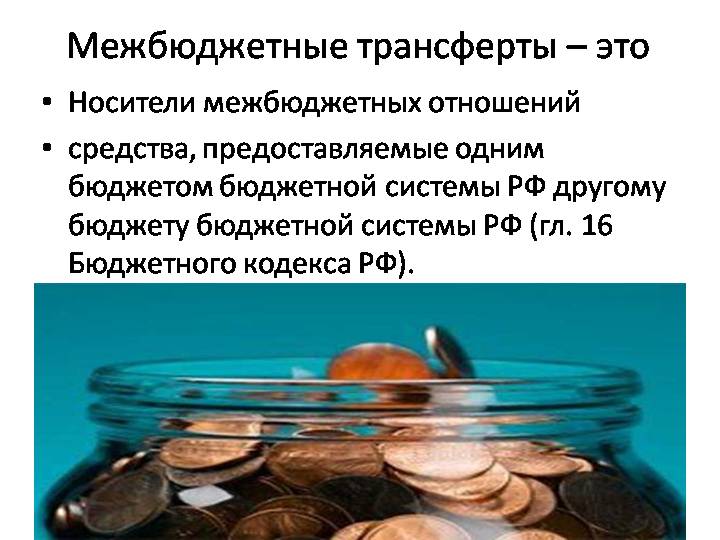 Расходы бюджета
Расходы бюджета- выплачиваемые из бюджета денежные средства
РАСХОДЫ БЮДЖЕТА распределены по:
12 муниципальным программам
8 разделам бюджетной классификации
Муниципальные программы Зерноградского городского поселения 2024 год
Структура расходов бюджета Зерноградского городского поселения Зерноградского района в 2024 году по разделам ( Всего расходов 697876,8 тыс.руб)
Жилищно-коммунальное хозяйство
Расходы на жилищно-коммунальное хозяйство составляют:
  на 2024 год  – 425320,4 тыс.руб,
  на 2025 год – 76880,9 тыс.руб, 
  на 2026 год – 75429,4 тыс.руб.
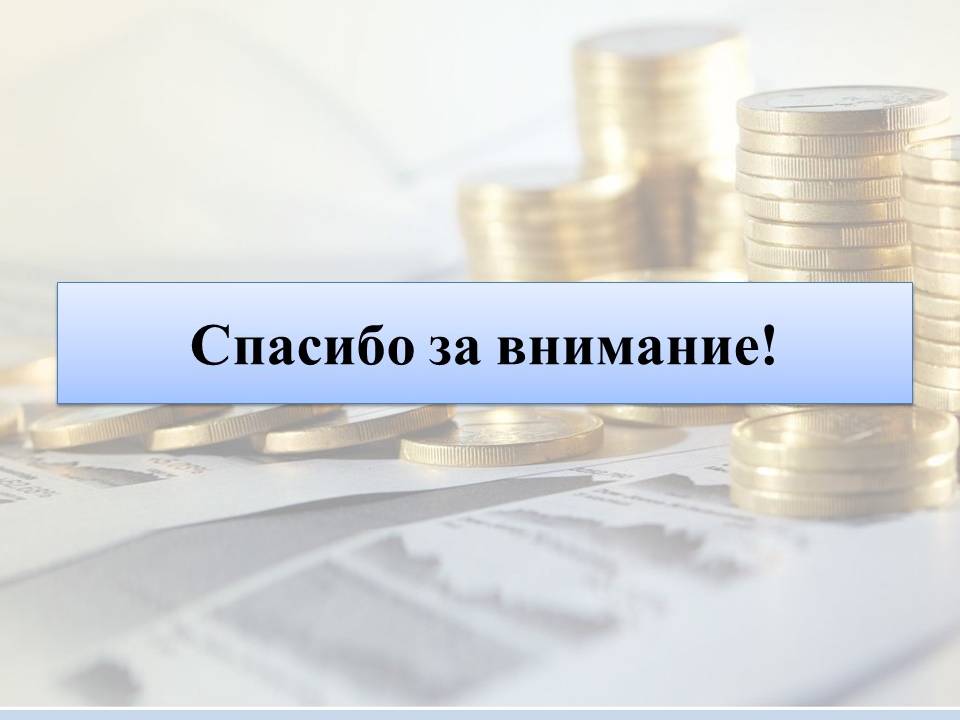